Week 11 - Wednesday
COMP 1800
Last time
What did we talk about last time?
Exam 2
Before that:
Review
Before that:
Regular expressions
Questions?
Assignment 8
Recursion
To understand recursion, you must first understand recursion.
What is Recursion?
Defining something in terms of itself
To be useful, the definition must be based on progressively simpler definitions of the thing being defined
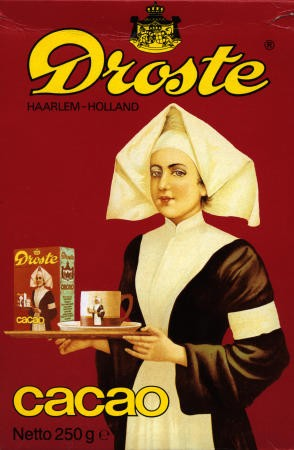 Bottom Up
It's possible to define something recursively from the bottom up
We start with a simple pattern and repeat the pattern, using a copy of the pattern for each part of the starting pattern
Top Down
Explicitly:
n! = (n)(n – 1)(n – 2) … (2)(1)
Recursively:
n! = (n)(n – 1)!
1! = 1

6! = 6 ∙ 5!
5! = 5 ∙ 4!
4! = 4 ∙ 3!
3! = 3 ∙ 2!
2! = 2 ∙ 1!
1! = 1
6! = 6 ∙ 5 ∙ 4 ∙ 3 ∙ 2 ∙ 1 = 720
Useful Recursion
Two parts:
Base case(s)
Tells recursion when to stop
For factorial, n = 1 or n = 0 are examples of base cases
Recursive case(s)
Allows recursion to progress
"Leap of faith"
For factorial, n > 1 is the recursive case
Solving Problems with Recursion
Approach for Problems
Top down approach
Don't try to solve the whole problem
Deal with the next step in the problem
Then make the "leap of faith"
Assume that you can solve any smaller part of the problem
Walking to the Door
Problem:  You want to walk to the door
Base case (if you reach the door):
You're done!
Recursive case (if you aren’t there yet):
Take a step toward the door
Problem
Problem
Problem
Problem
Problem
Implementing Factorial
Base case (n  1):
1! = 0! = 1

Recursive case (n > 1):
n! = n(n – 1)!
Code for Factorial
def factorial(n):
	if n <= 1:
		return 1
	else:
		return n*factorial(n – 1)
Base Case
Recursive
Case
Recursion and loops are the same
Any program that uses loops can be done with recursion
Any program that uses recursion can be done with loops
Sometimes it's easier to use loops
Sometimes it's easier to use recursion
A base case is necessary in recursion to tell the process when to stop
This is like a condition for while loop or the amount of iteration for a for loop
A recursive case is necessary so that recursion can continue
This is similar to how a loop jumps back up to the top when it gets to the bottom
Adding up the numbers in a list
Base case (Empty list):
0

Recursive case (At least one thing left in the list):
The value of the first thing plus the sum of the rest of the list
Code for Sum
def recursiveSum(list):
	if len(list) == 0:
		return 0
	else:
		return list[0] + recursiveSum(list[1:])
Base Case
Recursive
Case
Finding the biggest number in a list
Base case (List with one thing in it):
The first (and only) thing in the list

Recursive case (More than one thing left in the list):
The maximum of the first thing in the list and whatever is the biggest thing in the rest of the list
Code for biggest number in list
def recursiveMax(list):
	if len(list) == 1:
		return list[0]
	else:
		return max(list[0], recursiveMax(list[1:]))
Base Case
Recursive
Case
Tips for recursion
Use it only in special circumstances, since it's usually slower than loops
Recursive solutions are often impressive for how short the code is
Some people love it, but it can be hard to think about
Instead of trying to solve the entire problem, we think about unwrapping one layer of the problem
Don't think too much about what's going on in the other recursive calls since you can't access those variables
You usually don't want to change the values of variables with = since that can make the recursion harder to think about
Drawing Recursively
Complex shapes
Many natural things have recursive shapes:
Trees
Spiral shells
Blood vessels
Mountains
Snowflakes
Using recursion, we can draw some complex, organic-looking shapes with only a little code
Drawing squares
Let's start with a simple (non-recursive) function that draws a square with a turtle called yertle and a side length called side






It works by going clockwise around the square
It (importantly) returns yertle to the starting point
def drawSquare(yertle, side):
    for i in range(4):
        yertle.forward(side)
        yertle.right(90)
Nested squares
We can use the drawSquare() function repeatedly to draw a series of nested squares with progressively smaller sides
Base case (Side length < 1):
Do nothing (Seems odd but is not an unusual base case)
Base case (Side length ≥ 1):
Draw a square with the given side length
Continue drawing nested squares with a side length that's 5 units smaller
Nested squares function
Here is that function implemented in Python:





This function is called like any normal function:
def nestedSquares(yertle, side):
    if side >= 1: # hidden base case
        drawSquare(yertle, side)
        nestedSquares(yertle, side - 5)
nestedSquares(someTurtle, 200)
Trees
Squares are fine, but they're not very exciting (or very organic looking)
We can extend the idea into drawing a tree shape
A tree looks kind of like a capital Y
But then, instead of straight lines, we can replace the two branches of the Y with smaller Y's
And so on …
And so on …
Recursion for tree drawing
Base case (Trunk length < 5):
Do nothing

Recursive case (Trunk length ≥ 5):
Move forward trunk length
Turn right 30°
Draw a tree (recursively) with a trunk length 15 units shorter
Turn left 60° (which turns back to the original heading plus another 30°)
Draw a tree (recursively) with a trunk length 15 units shorter
Turn right 30° (which turns back to the original heading)
Move backward the trunk length (returning to the starting point)
Tree function
Here is that function implemented in Python:
def tree(yertle, trunkLength):
    if trunkLength >= 5: # hidden base case
        yertle.forward(trunkLength)
        yertle.right(30)
        tree(yertle, trunkLength - 15)
        yertle.left(60)
        tree(yertle, trunkLength - 15)
        yertle.right(30)
        yertle.backward(trunkLength)
Upcoming
Next time…
Finish recursion
Work time for Assignment 8
Assignment 8 is hard!
Reminders
Work on Assignment 8